OSSERVATORIO 2013/2014
L’esperienza della Regione Puglia  

Ambito 1 – Infrastrutture e sicurezza digitali
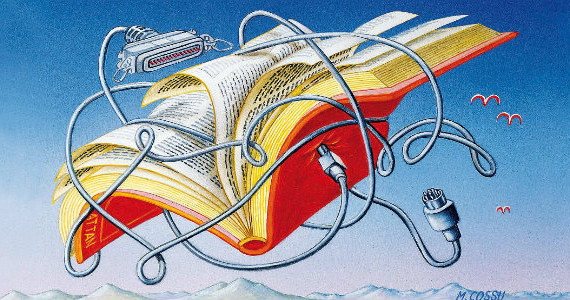 Verso l’Agenda Digitale Puglia2020
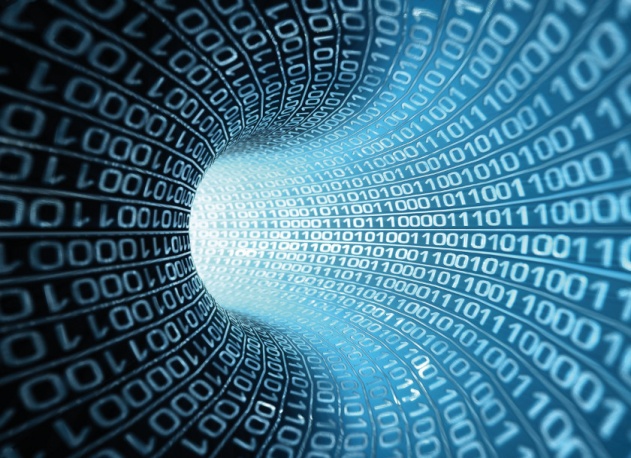 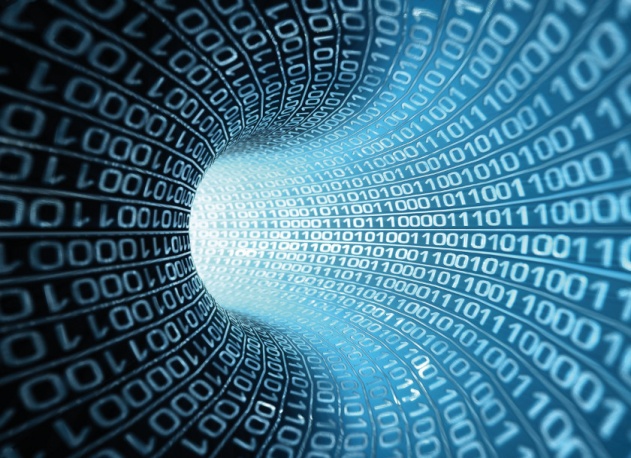 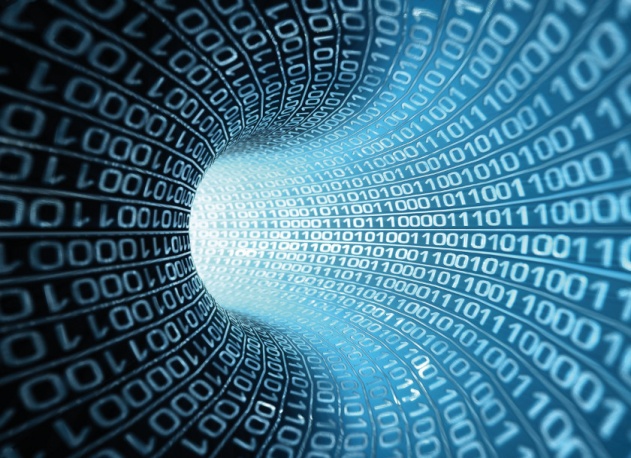 Demand Oriented
Servizio Ricerca 
Industriale e 
Innovazione
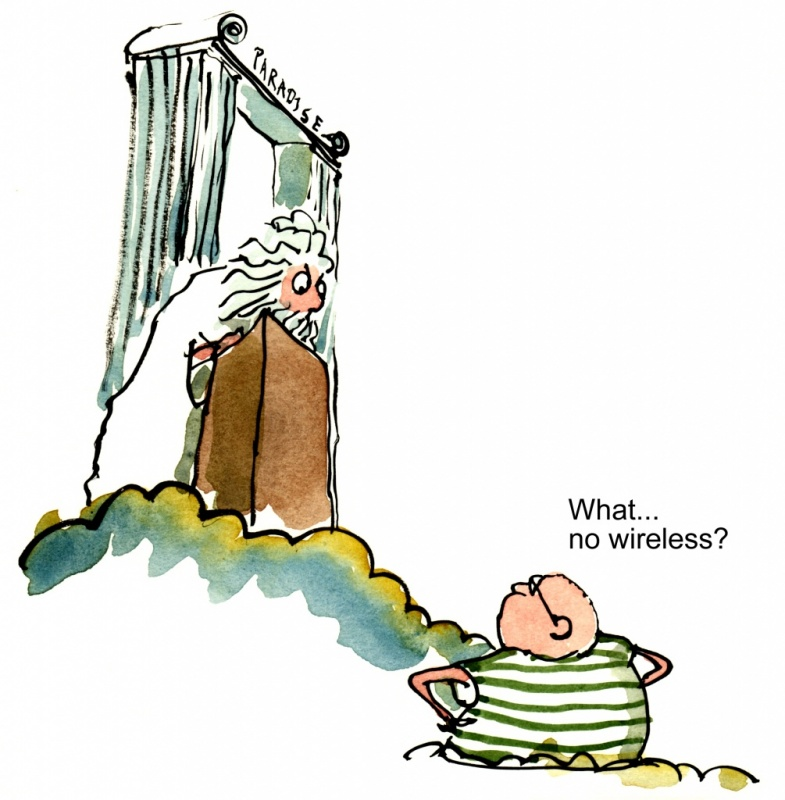 Evidenze
Indicatori
Rapporto
InnovaPuglia spa
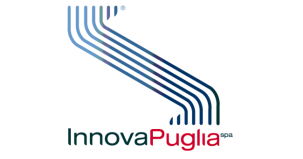 Cosa abbiamo appreso
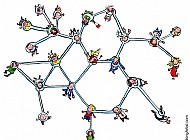 Un Metodo
Consapevolezza comune
degli investimenti realizzati
del patrimonio infrastrutturale
del potenziale di sviluppo
del  percorso futuro
Uno strumento per monitorare
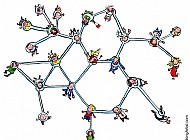 Con intelligenza competitiva
evoluzione infrastrutture 
evoluzione tecnologie
piena interoperabilità
massimi livelli sicurezza
e raggiungere gli obiettivi di
Agenda Digitale Puglia2020
Grazie
Claudia Germano



AREA POLITICHE PER LO SVILUPPO
ECONOMICO, IL LAVORO E L’INNOVAZIONE
SERVIZIO RICERCA INDUSTRIALE E INNOVAZIONE
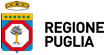